Общеразвивающие упражнения как вид основной гимнастики
Правила записи общеразвивающих упражнений.
Критерий составления комплекса общеразвивающих упражнений.
Правила записи общеразвивающих упражнений
Запись общеразвивающих упражнений.
Обобщающая
Конкретная
Виды исходных положений.
Исходное положение
Положение лежа
Положение сидя
Положение стоя
Запись исходного положения
Положение тела
Положение ног
Положение рук (рук с предметом)
Место нахождения предмета
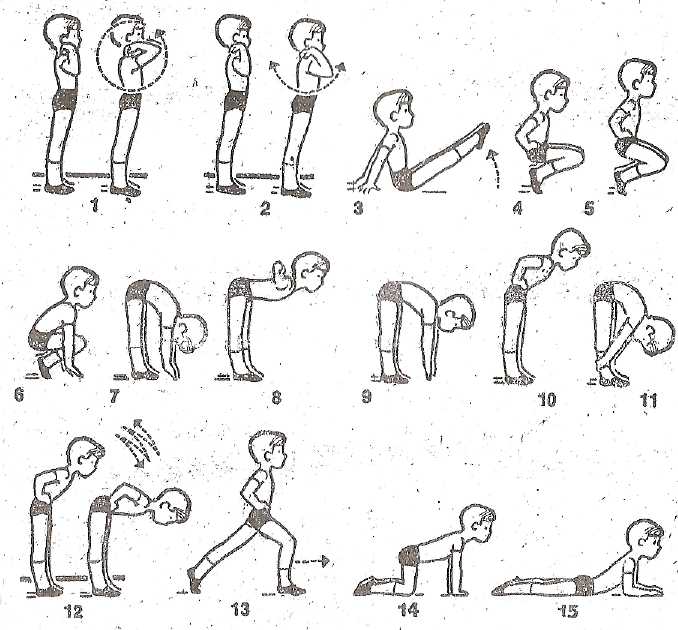 Критерий составления комплекса общеразвивающих упражнений
1.При составлении комплекса обращаем внимание на возраст детей.
2. Последовательность упражнений в комплексе.
3. Дозировка прыжков.
4. Два упражнения подряд на одну и ту же группу мышц ставить нельзя.
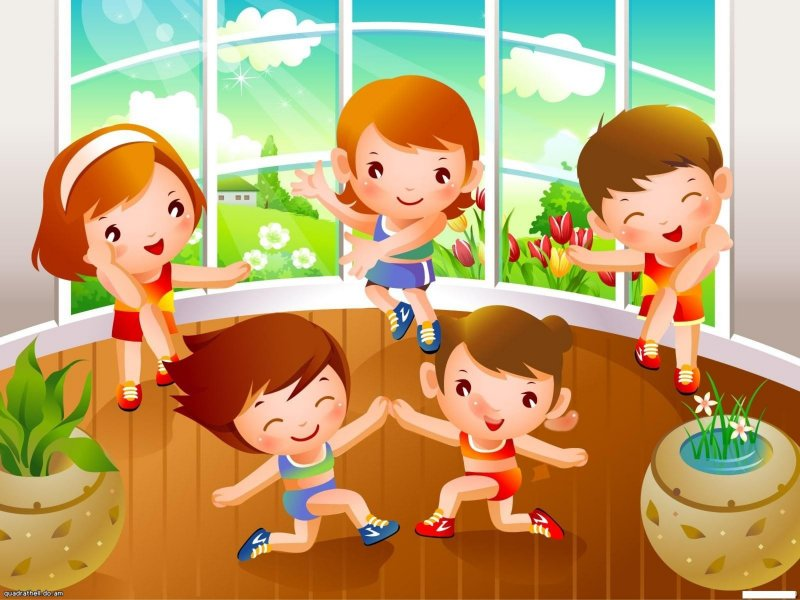